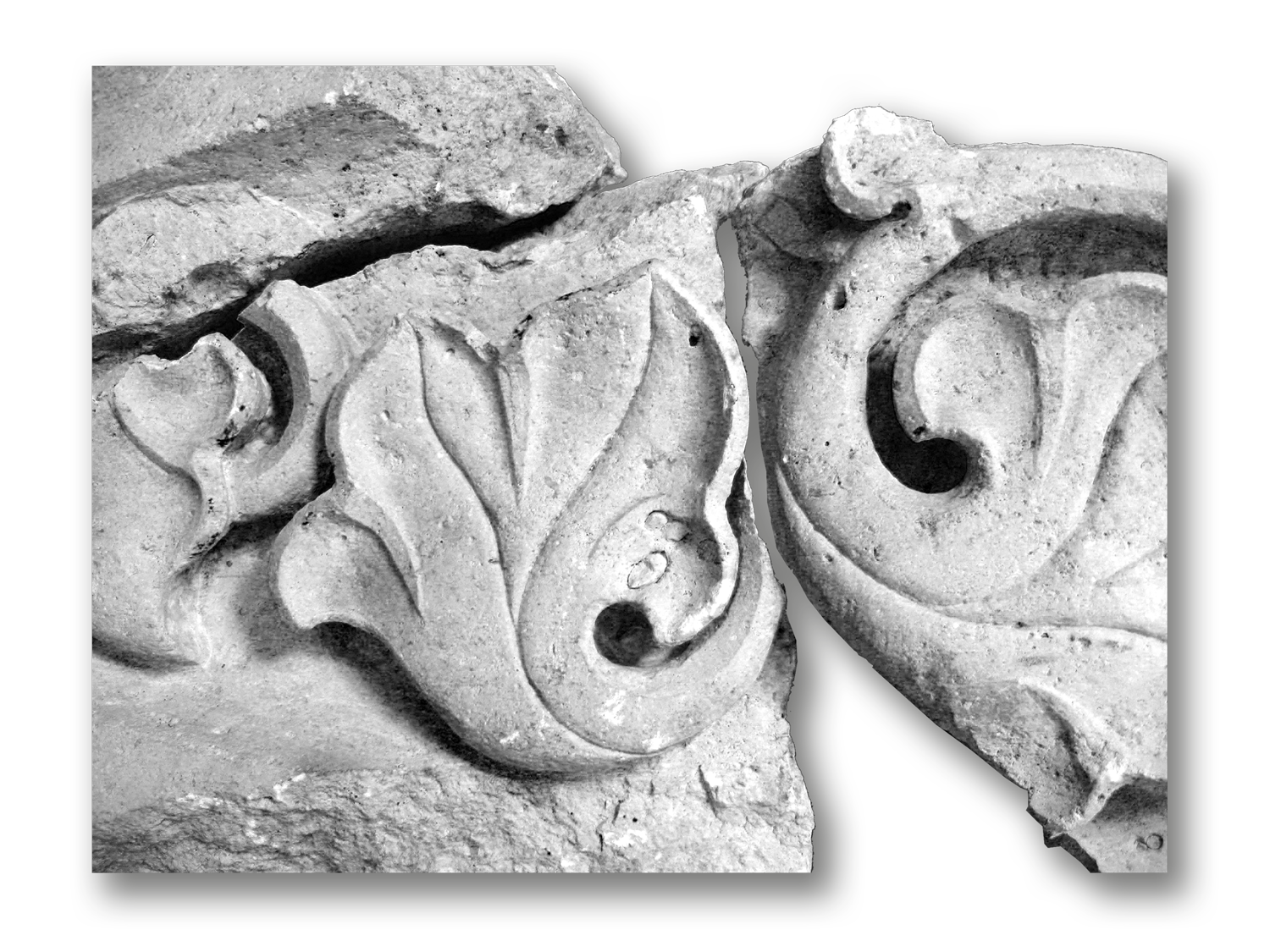 Jüdisches Erbe ButtenwiesenLernort für Toleranz, Menschenwürde und Demokratie / gegen Antisemitismus
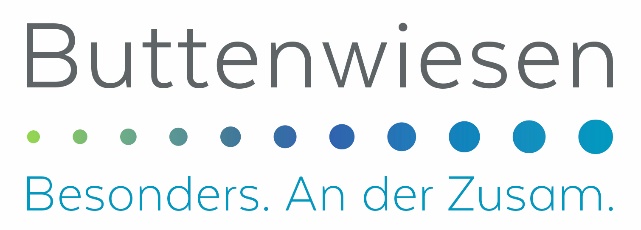 Die Heimat verlassen – 
Wege aus Buttenwiesen
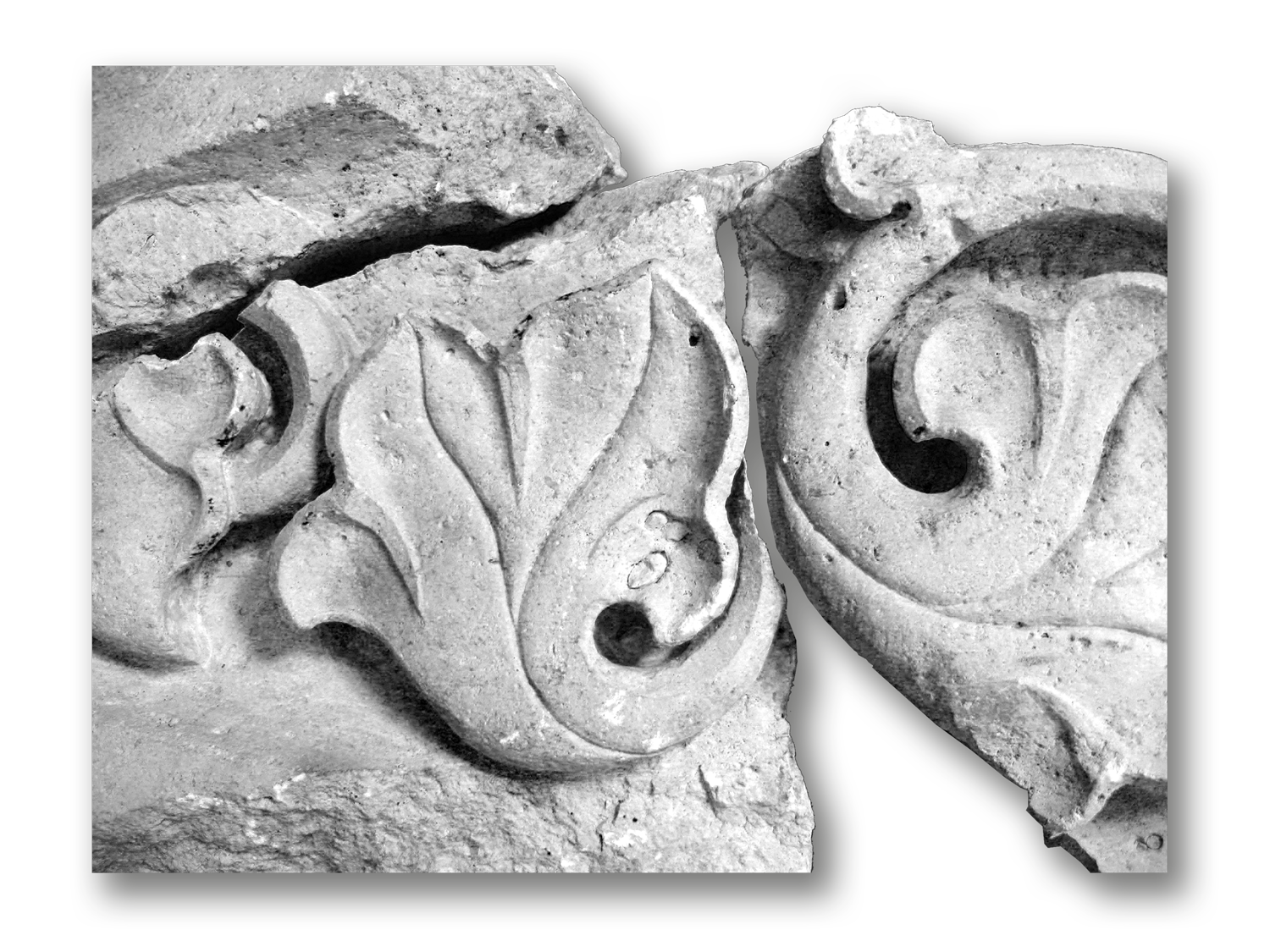 Jüdisches Erbe ButtenwiesenLernort für Toleranz, Menschenwürde und Demokratie / gegen Antisemitismus
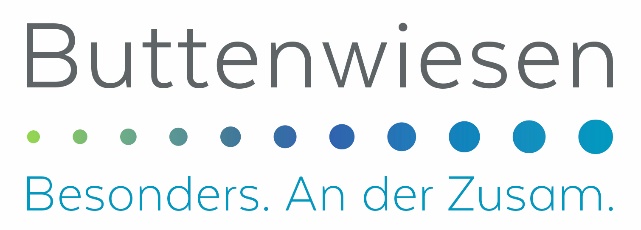 Wege aus Buttenwiesen

1811/12: 	353 Jüdinnen und Juden in Buttenwiesen
1910: 		148 Personen
1933:		 ca. 70 Personen
1943:  		„judenfrei“  

Phase 1: 
1806 Markgrafschaft Burgau  Königreich Bayern

1813 Judenedikt
Pushfaktor: „Matrikelparagraph“ 
Keine Niederlassungsfreiheit, sondern festgelegte Zahl von „Matrikelstellen“ je Gemeinde
D.h.: Nur für einen Nachkommen bestand i.d.R. die Möglichkeit eine eigene Familie zu gründen
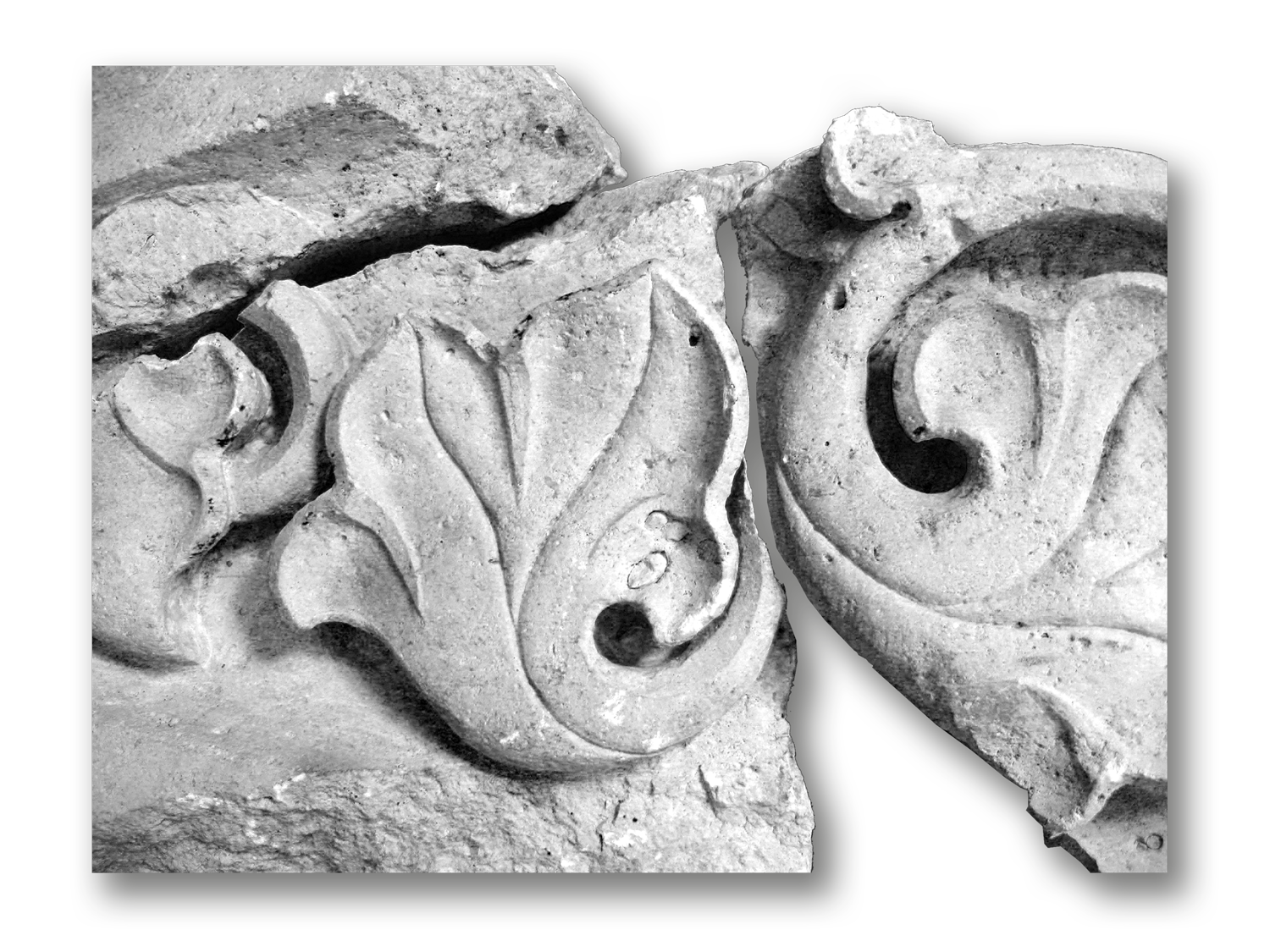 Jüdisches Erbe ButtenwiesenLernort für Toleranz, Menschenwürde und Demokratie / gegen Antisemitismus
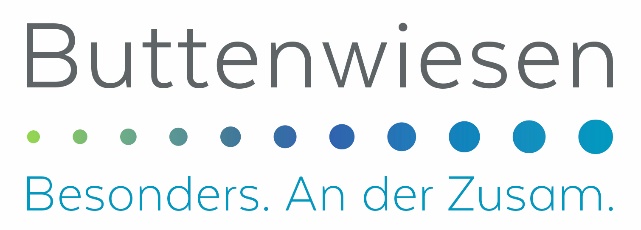 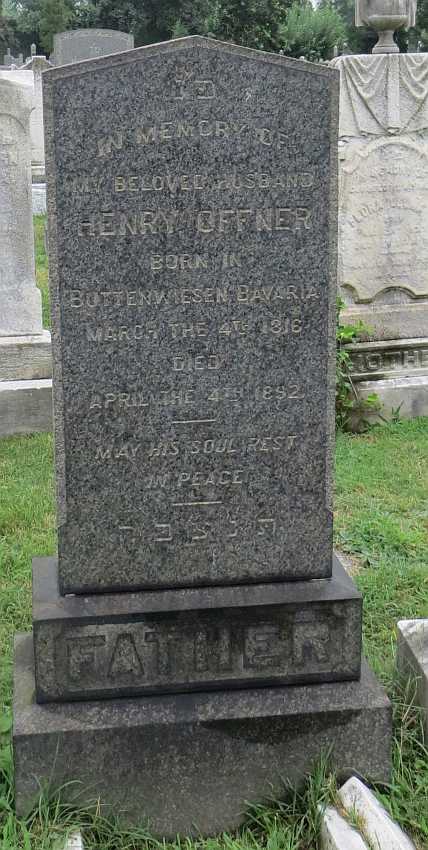 Phase 1: Auswanderung in die USA
Begründung des Ausreisegesuchs (1838 beim Landgericht Wertingen) des 39jährigen Buttenwieseners Wolf Vogel:„…daß mich die Noth dazu bringe, weil ich im Vaterlande bis jetzt eine Ansässigmachung nicht erlangen konnte...“
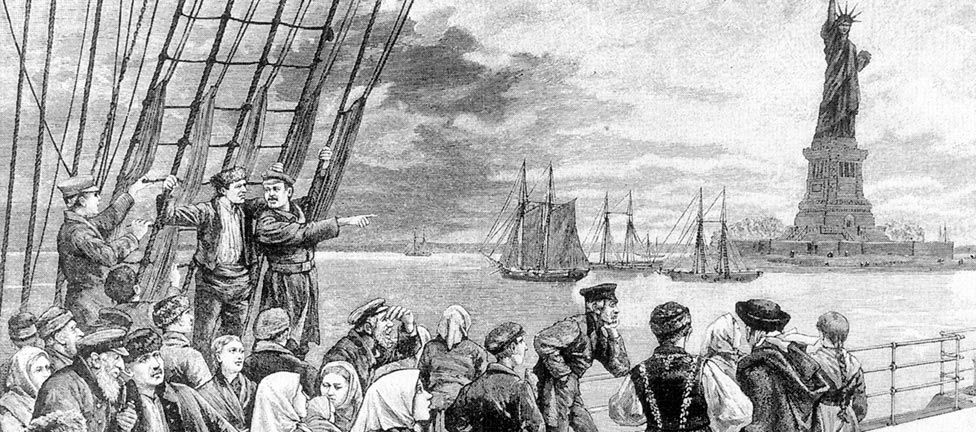 My beloved husband 
Henry Offner 
born in Buttenwiesen Bavaria 4.2.1816 – 4.4.1892
[Speaker Notes: My beloved husband Henry Offner born in Buttenwiesen Bavaria 4.2.1816 – 4.4.1892 – von dieser Phase gibt es naturgemäß in Buttenwiesen keine Zeugnisse, aber schriftliche Quellen
Auswanderung in die USA: Keine spezifisch jüdische Besonderheit]
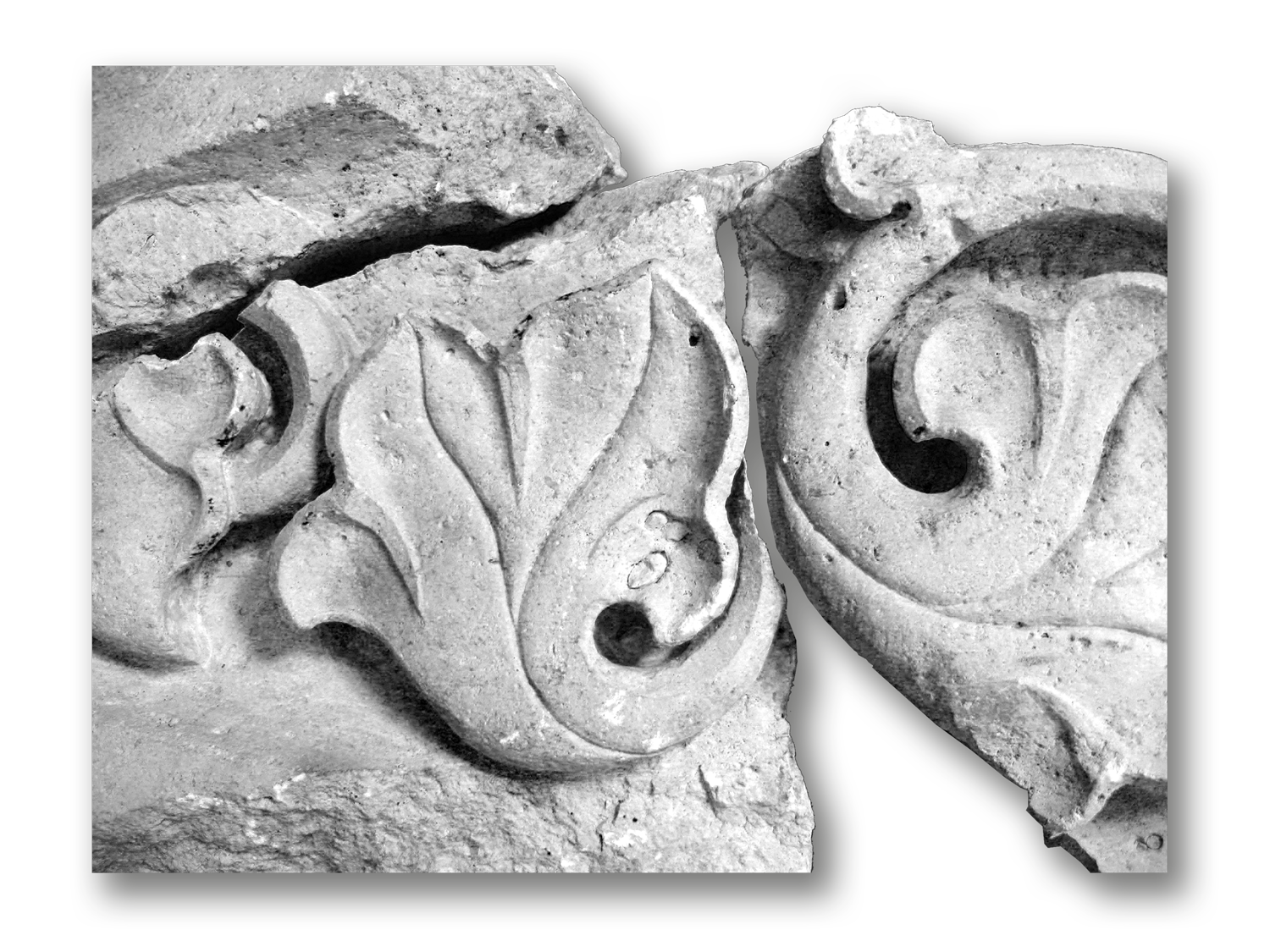 Jüdisches Erbe ButtenwiesenLernort für Toleranz, Menschenwürde und Demokratie / gegen Antisemitismus
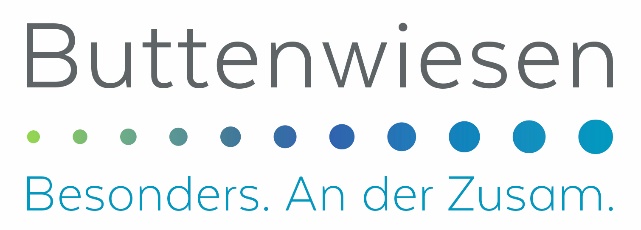 Phase 2: Binnenwanderung in die großen Städte

Ab 1850er Jahre, insbesondere ab 1871 – rechtliche Gleichstellung im Deutschen Reich

Pullfaktor: 

Prozess der Industrialisierung

  „Landflucht“

Bildungs-, Berufs- und Entwicklungschancen
in Großstädten wie Berlin, Wien, München …

Kulturelle Zentren
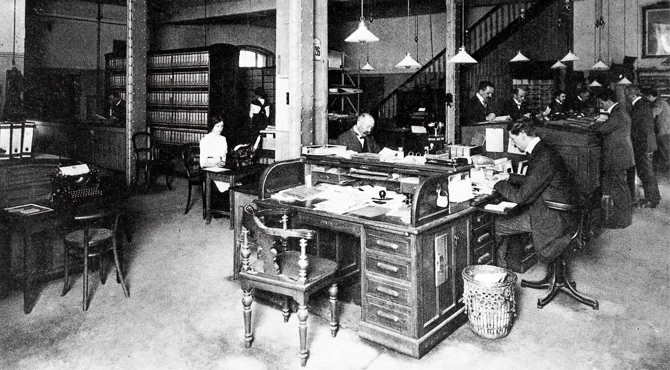 [Speaker Notes: Nicht Industriearbeiter – Juden konnten lesen und schreiben! – hoher Bildungsstand – Handel und Gewerbe, liberale jüdische Gemeinde eher in den Großstädten (auch in Augsburg z.B. – liberale Synagoge)]
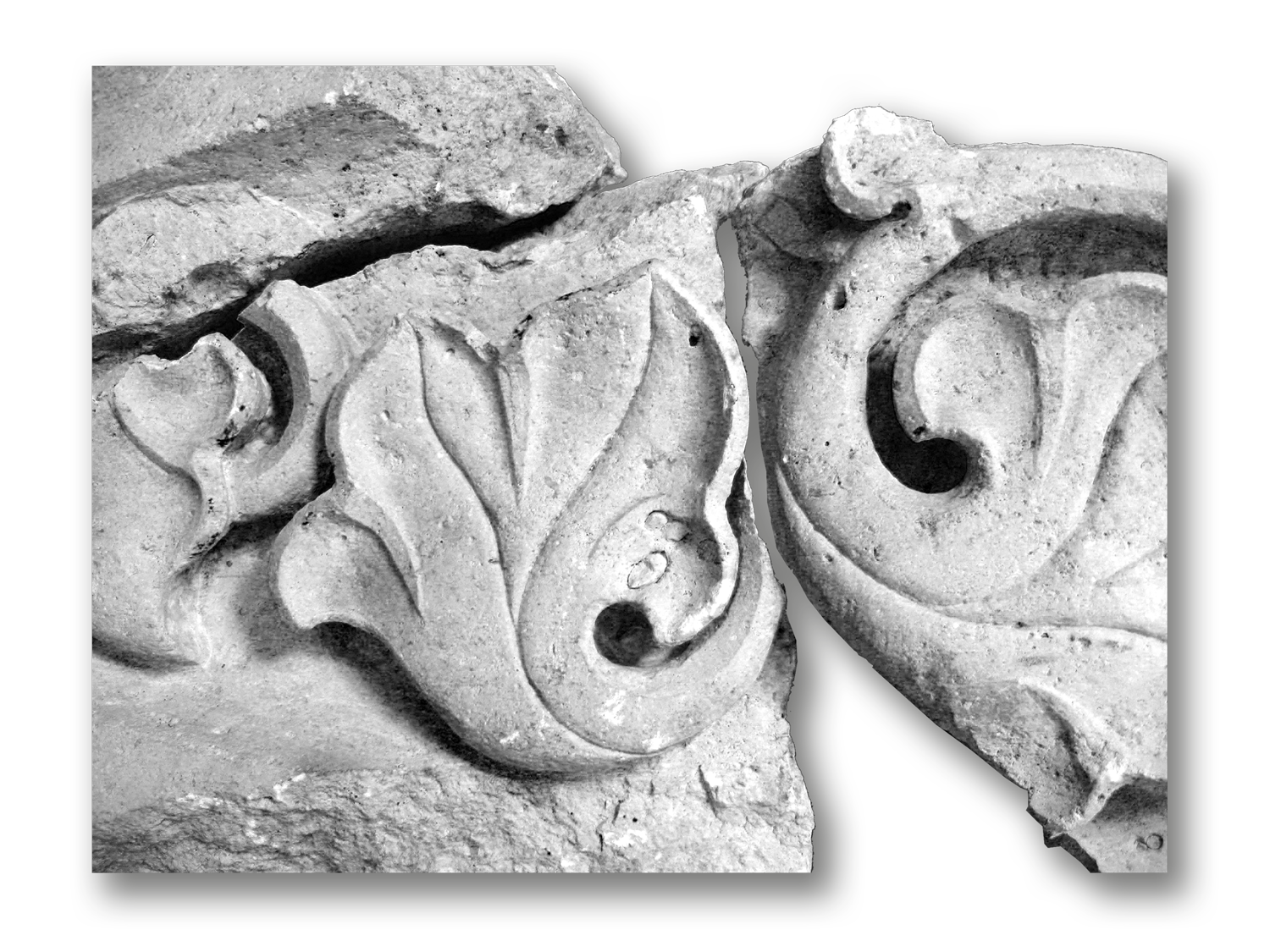 Jüdisches Erbe ButtenwiesenLernort für Toleranz, Menschenwürde und Demokratie / gegen Antisemitismus
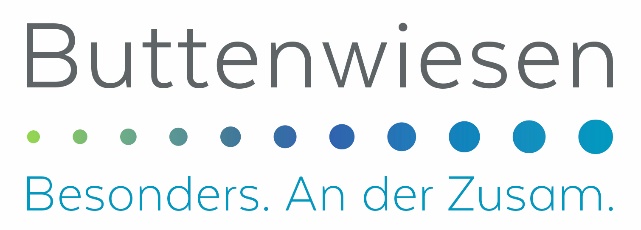 Phase 3 ab 1933: 
Diskriminierung, Entrechtung, Verfolgung


Rassistischer Antisemitismus als Staatsdoktrin

Emigration bis 1939 unter schwierigen Umständen möglich
Deportation 1942 – Ermordung
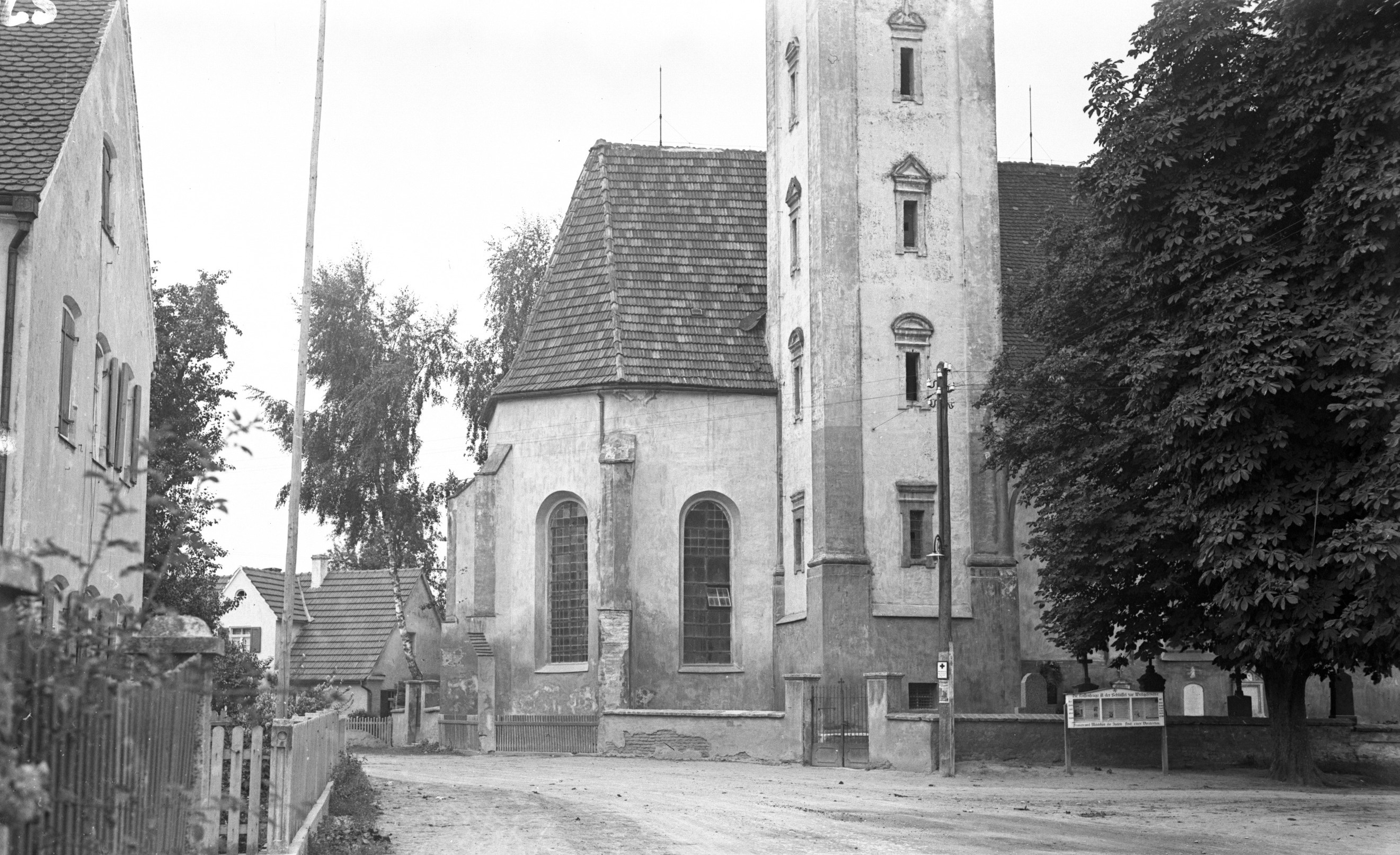 [Speaker Notes: Nicht Industriearbeiter – Juden konnten lesen und schreiben! – hoher Bildungsstand – Handel und Gewerbe]